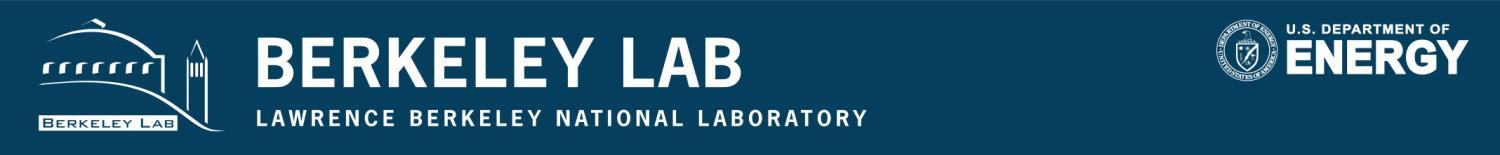 Office of Science
Challenges of Normal Conducting RF cavities for a Muon Collider

Derun Li
On behalf of the US Muon Accelerator Program (MAP)
Center for Beam Physics
Lawrence Berkeley National Laboratory
Advanced Accelerator Concepts Workshop
Austin, Texas, June 11, 2012
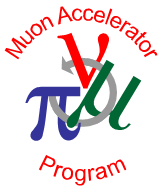 DOE HEP Review May 2009
1
Outline
Energy Frontier: 
Introduction
Lepton Collider options
Muon Collider/Neutrino Factory 
R&D toward a muon collider
Muon ionization cooling
US MAP R&D programs 
Normal conducting RF cavities R&D for muon ionization cooling
Vacuum normal conducting RF cavities 
High pressure NCRF cavities (K. Yonehara’s talk on Thursday)
Status and plans
International MICE and US responsibilities
Summary
2
The Energy Frontier
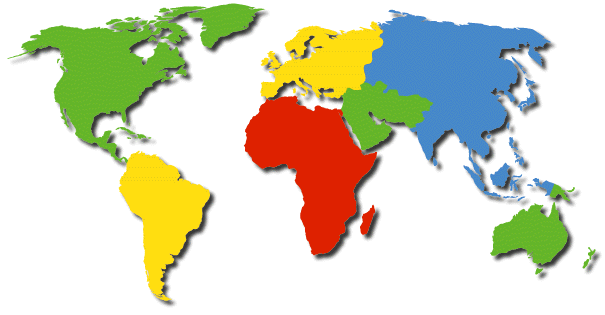 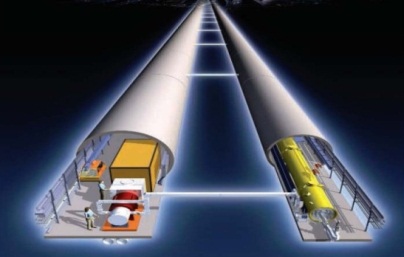 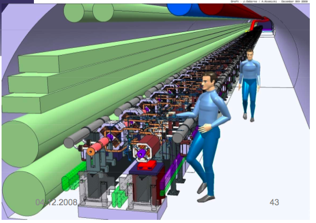 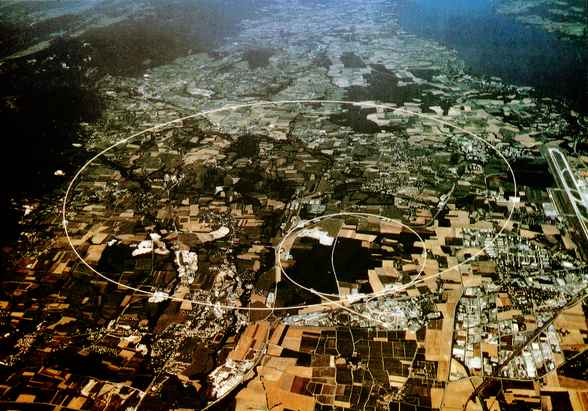 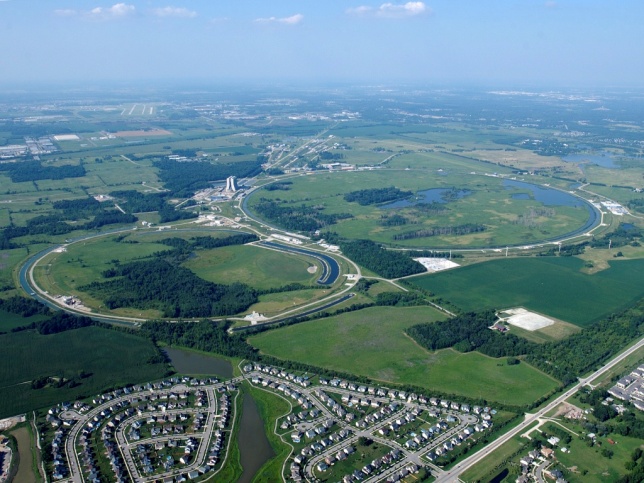 Fermilab
CERN
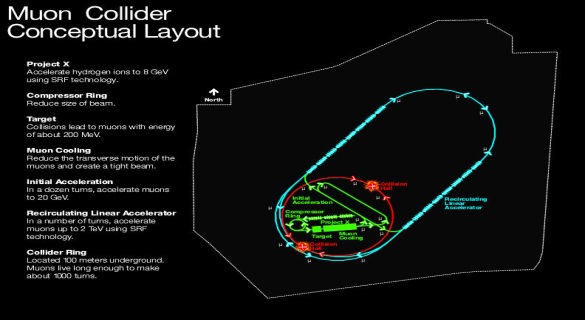 Tevatron
LHC
Lepton Collider
3
Physics case, 
Energy scale
 (Technology, site to be determined)
Three Lepton Collider Options
ILC: 0.5-1.0 TeV e+e- linear collider
Superconducting RF accelerating cavities
Technology demonstrated, ready to propose  2012
Physics/Detectors well studied, R&D ready  2012
CLIC: 3 TeV e+e- linear collider
Two beam acceleration with warm RF
R&D underway, but technical demonstrations needed
Machine and Detector CDR in 2011, TDR in 2018-20?
Muon collider: 3 TeV µ+µ- storage ring
US Muon Accelerator Program & International Neutrino factory collaboration will address some of the basic unanswered R&D questions
Feasibility and conceptual design  2016-17
Possible technical design and demonstrations in 2020’s
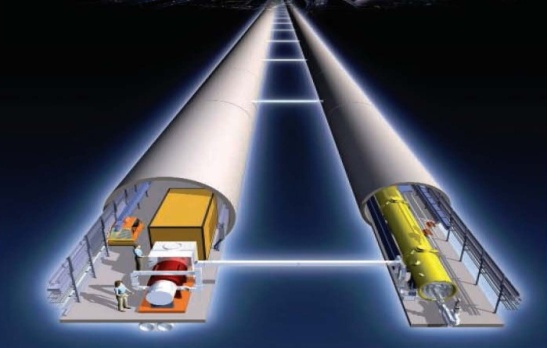 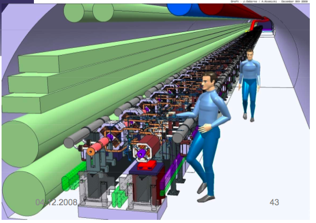 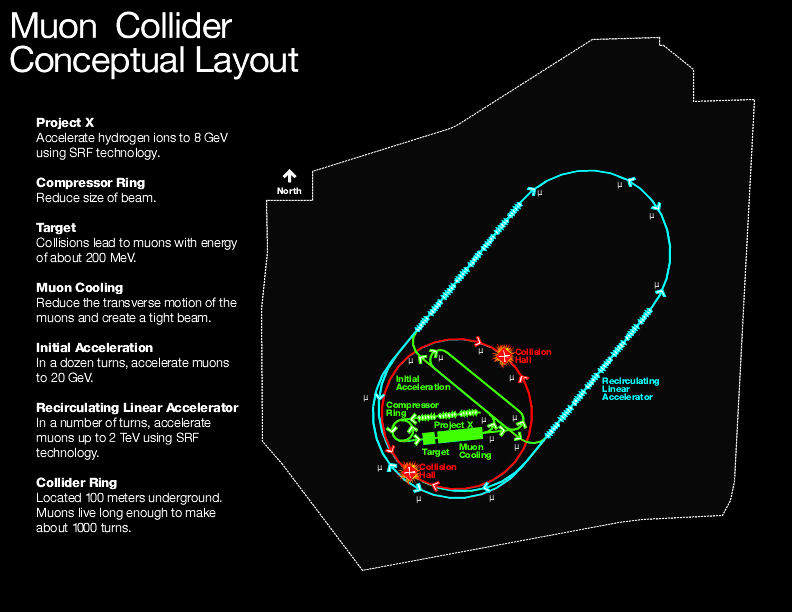 4
Lepton Collider
LHC discoveries would establish energy scale and physics case for a Lepton Collider as the next energy frontier machine
Lepton Collider is a precision instrument that would let us understand Tera-scale physics
Why a Muon Collider?
The same physics reach as a proton collider of ten times higher energy
Strongly coupled to Higgs than electrons 
Low synchrotron radiation in a high energy circular machine
Multi-pass acceleration
Multi-pass collisions in ring
Possible to fit a Multi-TeV Collider at Fermilab
5
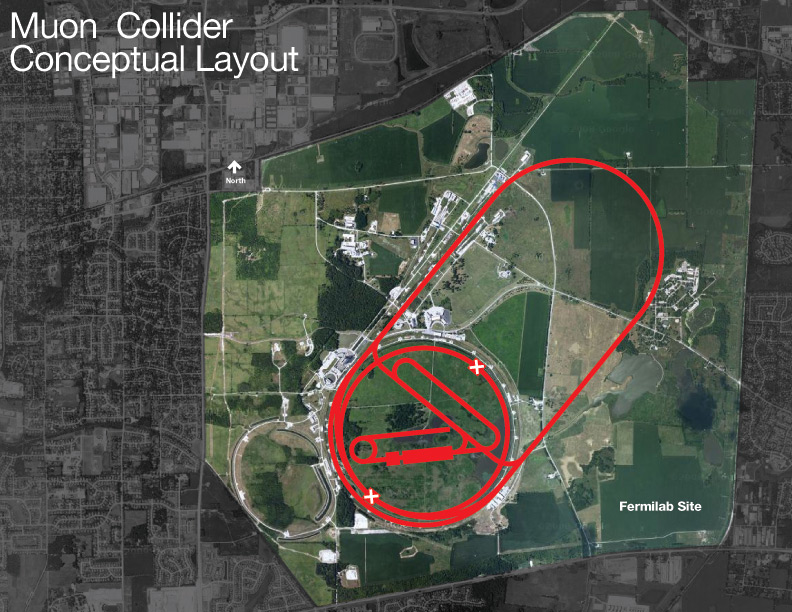 Project X
Accelerate Hydrogen ions to 8 GeV
using SRF technology.
Compressor Ring
Reduce size of beam (2±1 ns).
Target
Collisions lead to muons with energy
of about 200 MeV.
Muon Capture and Cooling
Capture, bunch and cool muons to
create a tight beam.
Initial Acceleration
In a dozen turns, accelerate muons
to 20 GeV
Recirculating Linear Accelerator
In a number of turns, accelerate
muons up to Multi-TeV using SRF
techlnology.
Collider Ring
Bring positive and negative muons
into collision at two locations 100
meters underground.
6
Challenges of Muon Beams
Muons created as tertiary beam (p    )
low production rate
need target that can tolerate multi-MW beam
large energy spread and transverse phase space
need solenoidal focusing for the low energy portions of the facility
solenoids focus in both planes simultaneously
need emittance cooling
high-acceptance acceleration system and decay ring
Muons have short lifetime (2.2 s at rest)
puts premium on rapid beam manipulations
high-gradient RF cavities (in magnetic field) for cooling
presently untested ionization cooling technique
fast acceleration system
Decay electrons give rise to heat load in magnets and backgrounds in collider detector
Target R&D
6-D Cooling
& Accelerator 
Physics of 
intense Muons
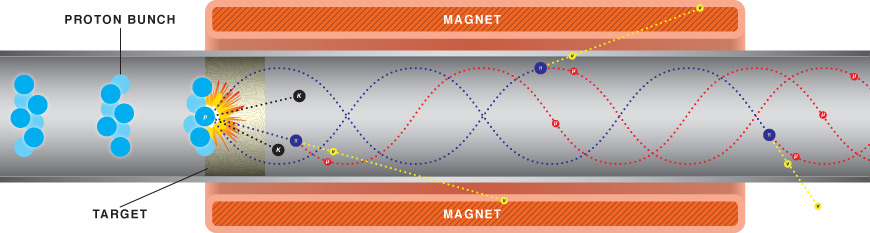 NC high gradient
NCRF cavities in B
7
R&D Toward a Muon Collider/NF
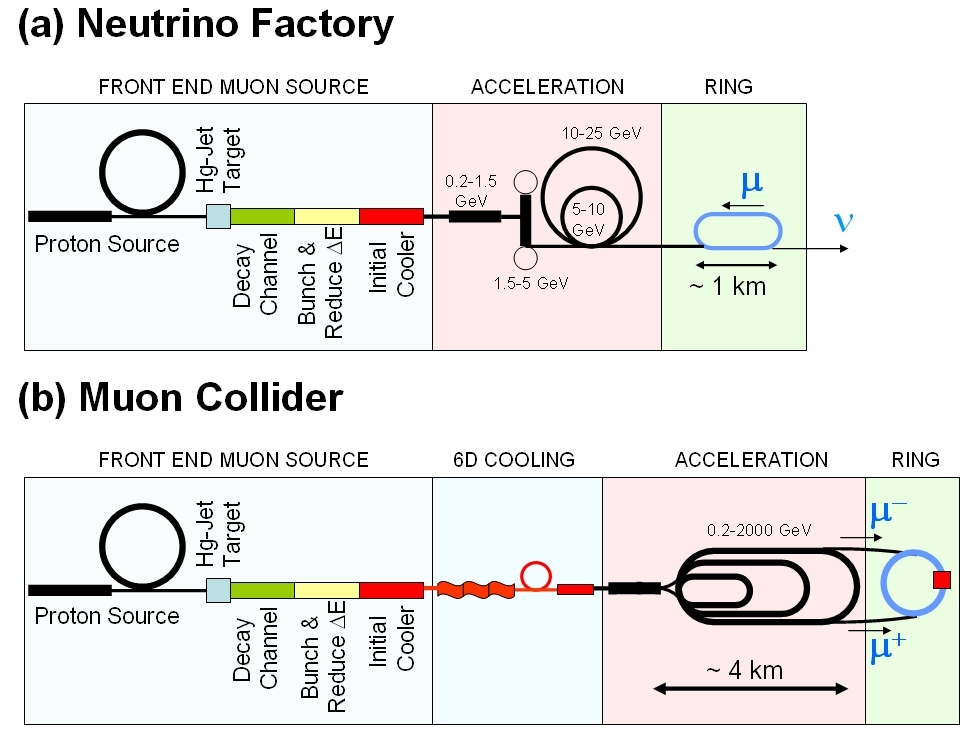 NeutrinoFactory





Muon Collider
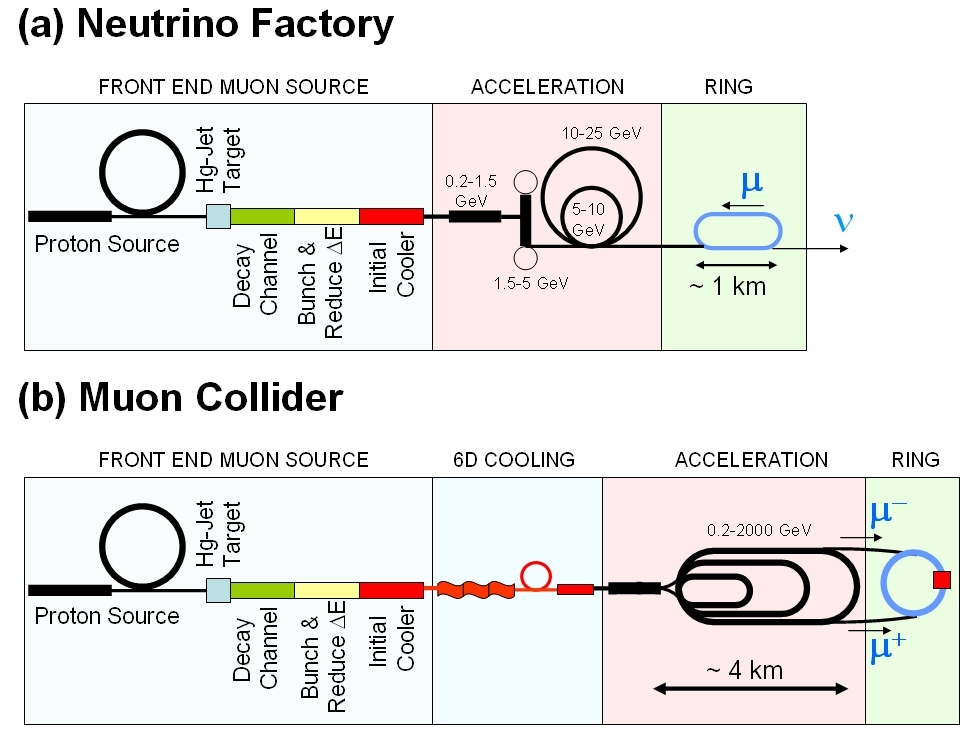 Project X
Muon Cooling
8
R&D Overview of US MAP
US MAP R&D programs:
Simulation and theory effort
Support both Neutrino Factory and Muon Collider design
NF work presently done under aegis of IDS-NF 
Development of high-power target technology (Targetry)
Development of cooling channel components (MuCool)
Participate in system tests as an international partner
MERIT (high-power Hg-jet target) [completed]
MICE (ionization cooling demonstration)
EMMA (non-scaling FFAG electron model)
would validate potentially more cost-effective acceleration system
Hardware development and system tests are major focus
Simulation effort has led to cost-effective Neutrino Factory design
and progress toward a complete Muon Collider scenario 
just as for NF, simulations will guide hardware and system tests
9
Muon Ionization Cooling
Ionization cooling is the only practical scheme to cool muon beams
 High gradient RF cavities compensate for lost longitudinal energy in absorbers
 Strong magnetic field to confine muon beams
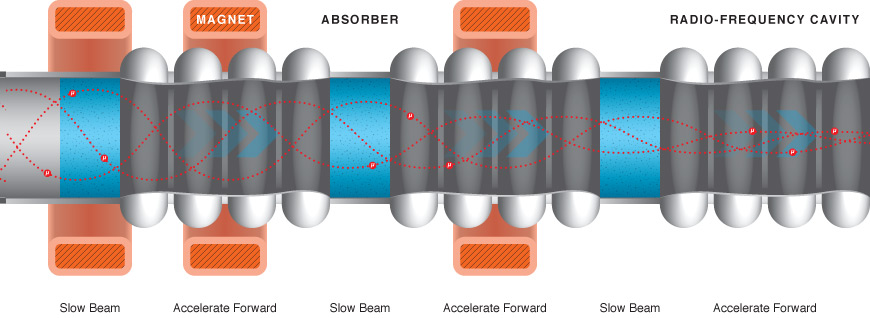 Design, engineering and construction of a real muon ionization cooling section
 Test of each component: development of NC 201-MHz cavity at 16 MV/m that can
    operate in a few-Tesla solenoidal B field, liquid hydrogen (LH) absorber and SC magnets
10
NCRF Cavity Requirements at FE
Muon capture, bunching, phase rotation and ionization cooling require
Low frequency normal conducting RF cavities
High RF gradient operation in a few-T to 10 T magnetic fields
11
NC RF Cavities for Muon Cooling
Muon ionization cooling  channel requires high gradient, normal conducting RF cavities operate in a few Tesla magnetic field ( 2.5 Tesla for MICE cooling channel) at gradients of 16 MV/m at 201 MHz & 26 MV/m at 805 MHz 
Accomplishments:
Development of RF cavities with the conventional open beam irises terminated by beryllium windows
Development of beryllium windows
Thin and pre-curved beryllium windows for 805 and 201 MHz cavities 
Design, fabrication and tests of RF cavities at MuCool Test Area, Fermilab
805 MHz pillbox cavity with re-mountable windows  and RF buttons
Box cavity to test magnetic field insulations: ExB effects
HPRF cavities and beam testing
201 MHz cavity with thin and curved beryllium windows (baseline design for MICE cavity)
Experimental RF test programs at MTA, Fermilab
Lab-G superconducting magnet
12
RF Challenges for Muon Ionization Cooling
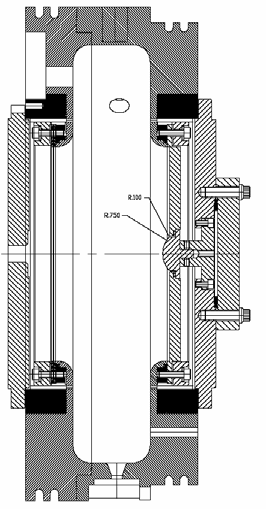 Experimental studies using 805 MHz pillbox (+ button) cavity 
RF gradient degradation in strong magnetic field
Cavity surface damage
No damage on Beryllium window
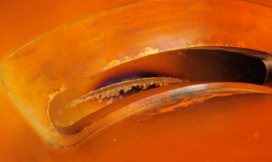 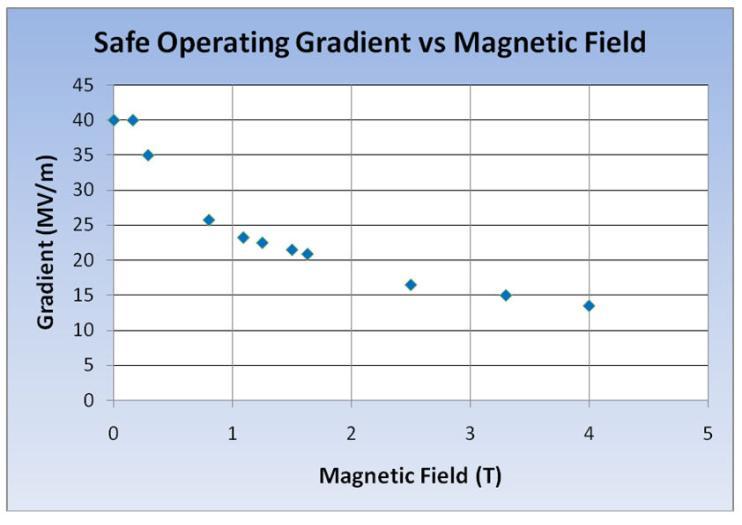 Coupling iris
805 MHz Cavity
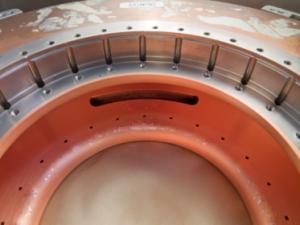 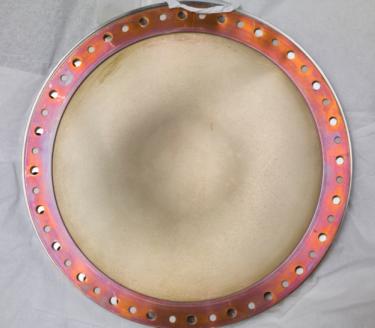 Be window
13
RF Breakdown in a Strong B Field
The RF breakdown could be related by heating through field emission + magnetic field and RF field: 
External magnetic field
Ohmic heating
Possible solutions
ExB
Choice of materials
Lower initial temperatures
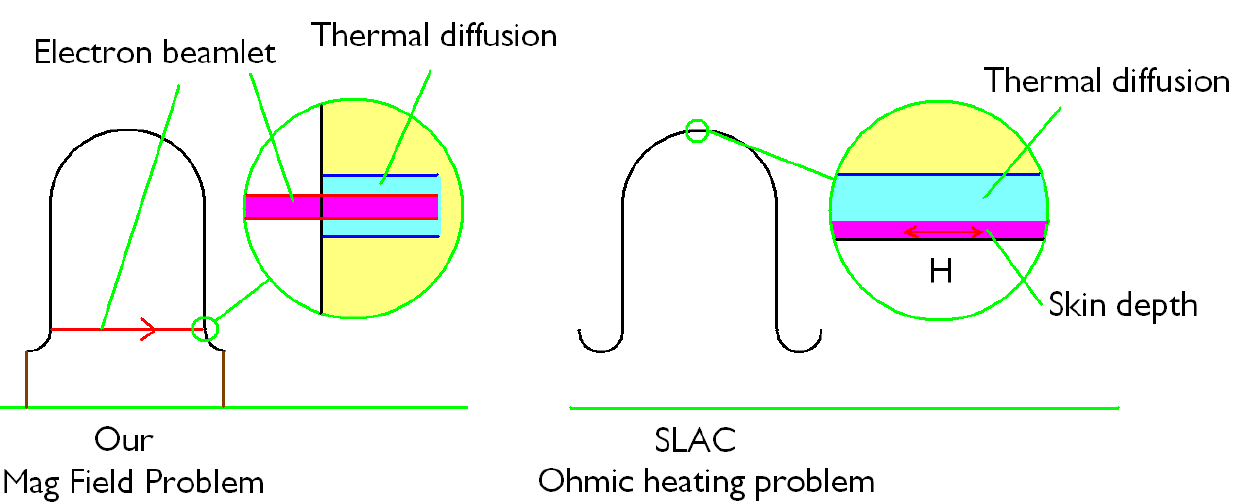 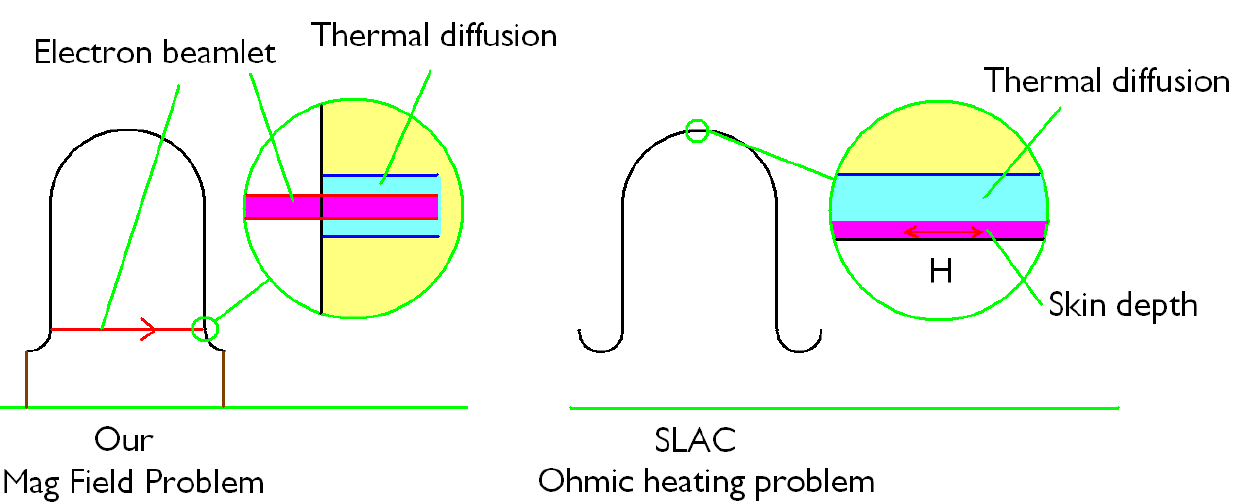 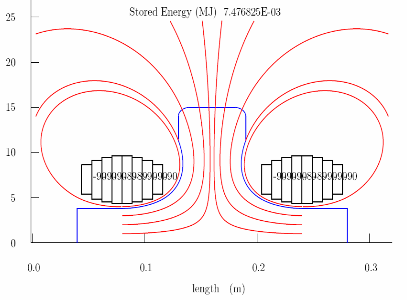 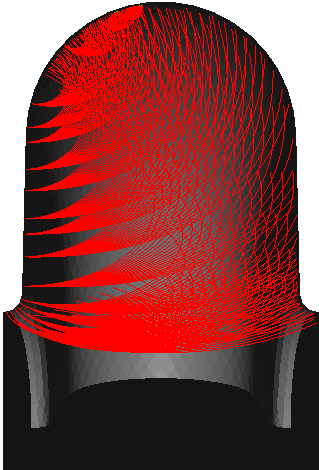 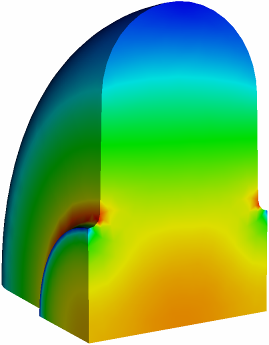 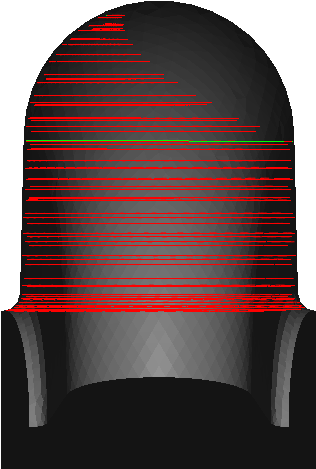 E field contour
Magnetic insulation
B=0 T
B=1 T
14
Understanding RF Breakdown in B field and Find Solution to Muon Cooling Ionization Channel
High electrical field  field emission, focused by external magnetic field  surface damage (cavity materials)
Two new cavity designs: low peak surface field at couplers
Low peak surface field (at coupler) cavity design
Modular Be-wall cavity
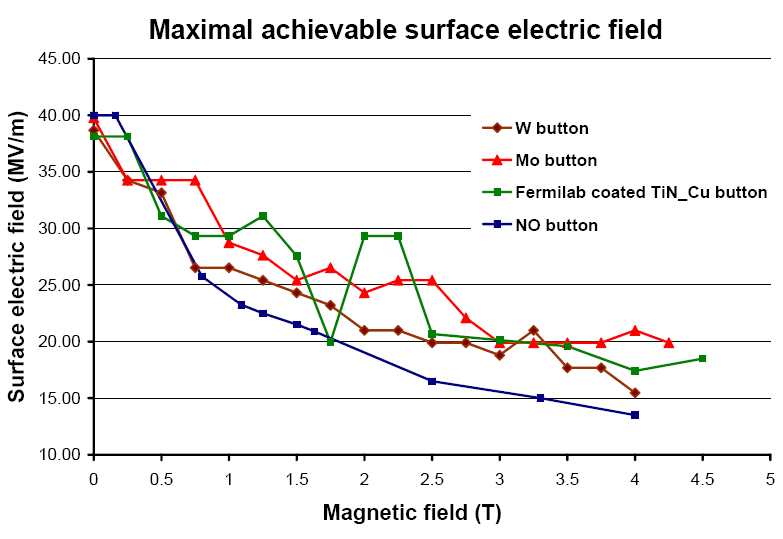 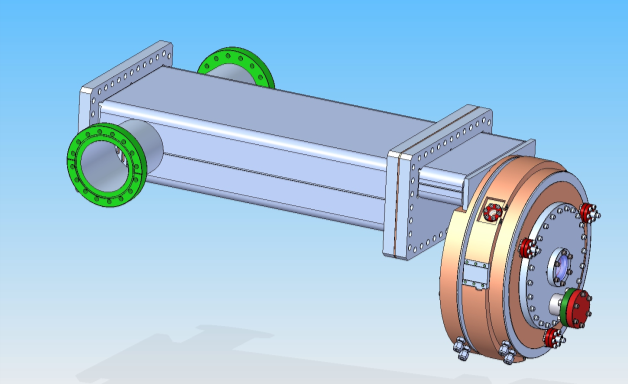 Single button test results
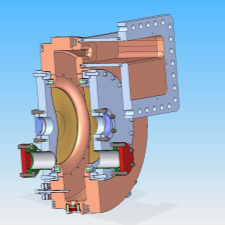 Coupling from equator, side wall removable
Improved pillbox cavity
design with low peak surface field
15
Scatter in data may be due to surface damage on 
the iris and the coupling slot
Modular Pillbox Cavities
805 MHz Modular Cavity Design
Coupling from equator: lower E field at coupler
Demountable end-plates allow for testing of different materials and cavity lengths
LBNL and SLAC responsible for the design and fabrication
RF and MP simulations; cavity fabrication will start soon
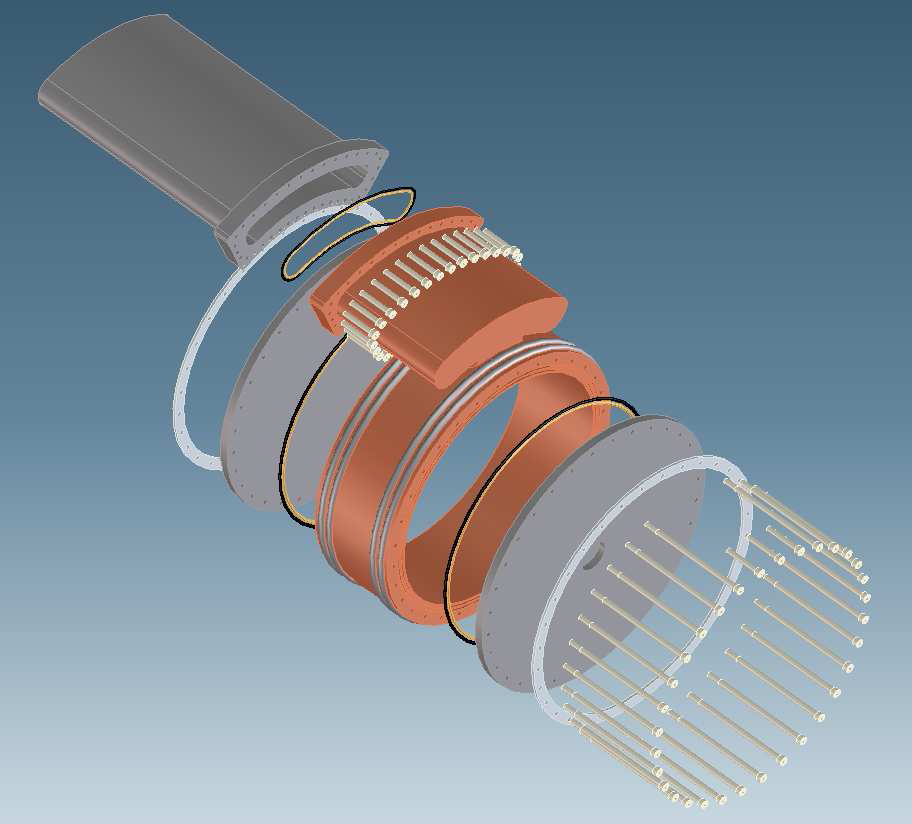 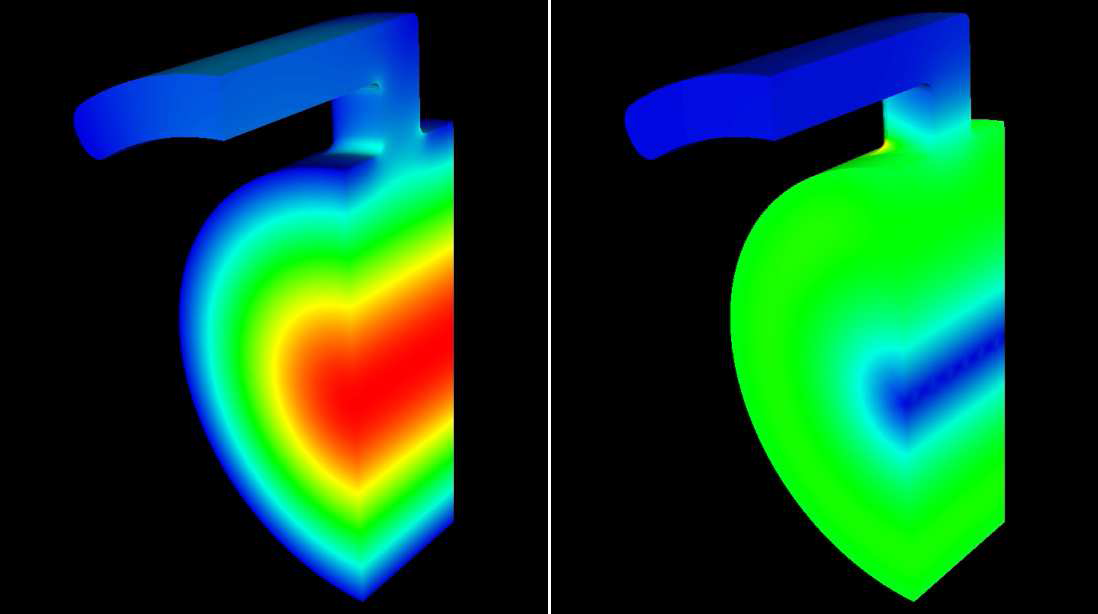 16
HPRF Cavity Test at 805 MHz
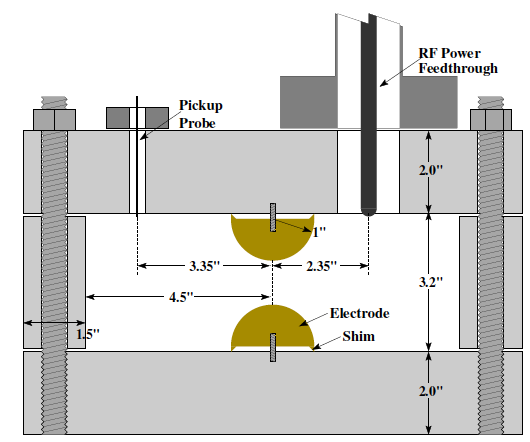 High Pressure RF (HPRF) cavity has been successfully operated in strong magnetic fields
Use Hydrogen gas as ionization cooling material
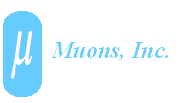 Maximum electric field gradient in HPRF test cell
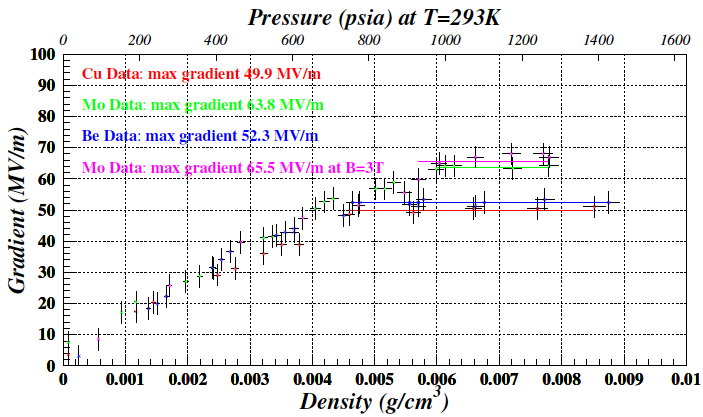 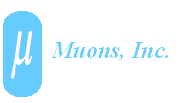 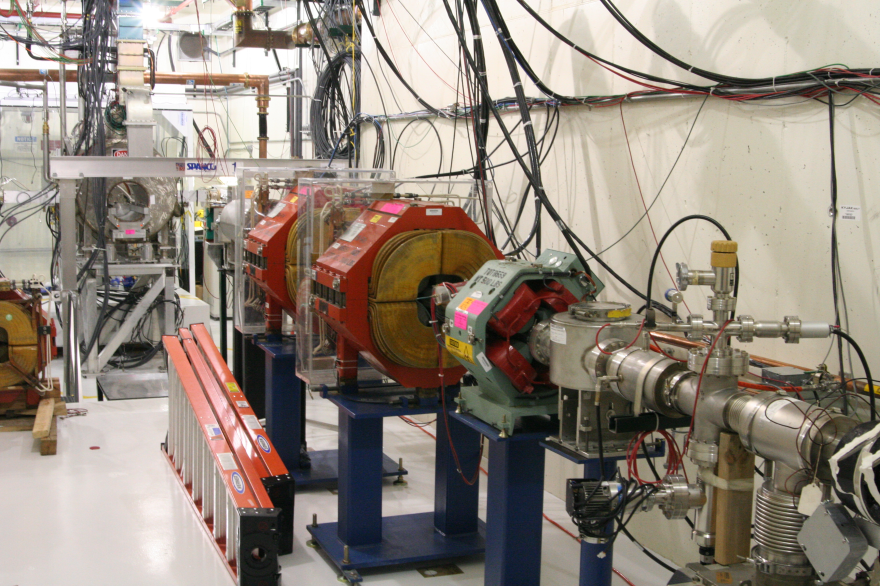 Schematic view of HPRF test cell
Metallic breakdown
Operation range for muon cooling
Gas breakdown
17
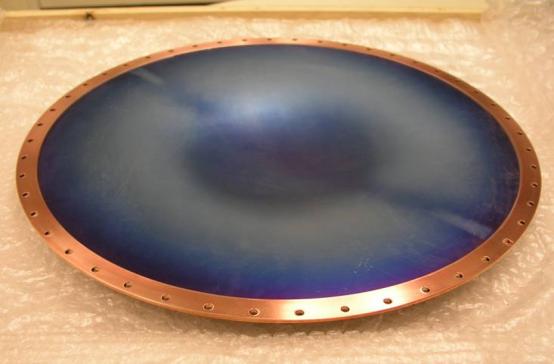 42-cm
Development of 201-MHz Cavity
Cavity fabrication technique development, in collaboration with JLab;  The cavity has been high power tested at MTA, Fermilab
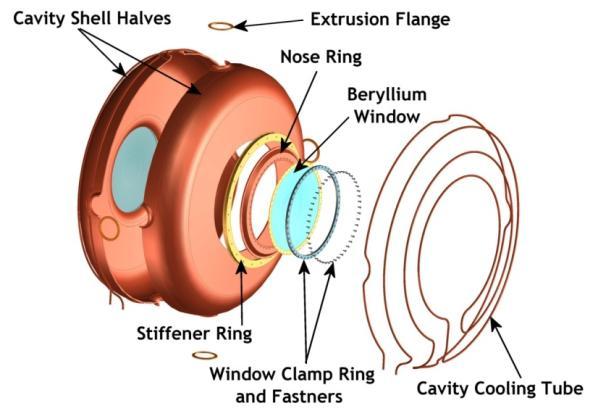 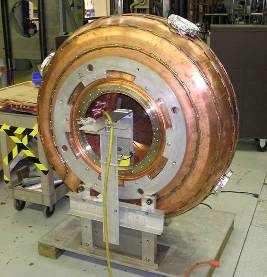 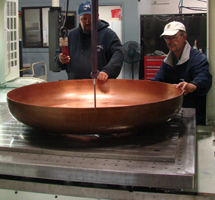 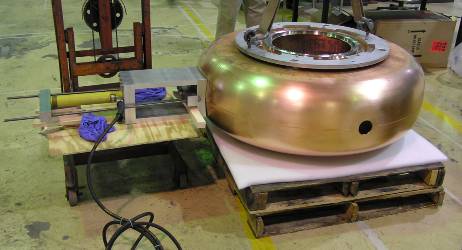 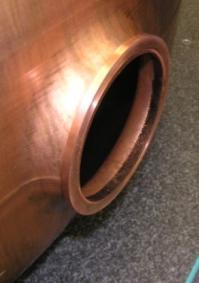 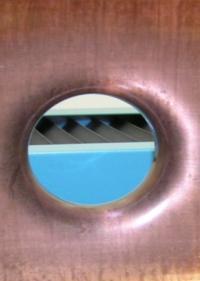 18
201 MHz Cavity Tests
Reached 19 MV/m w/o B, and 12 MV/m with stray field from Lab-G magnet
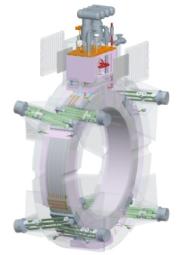 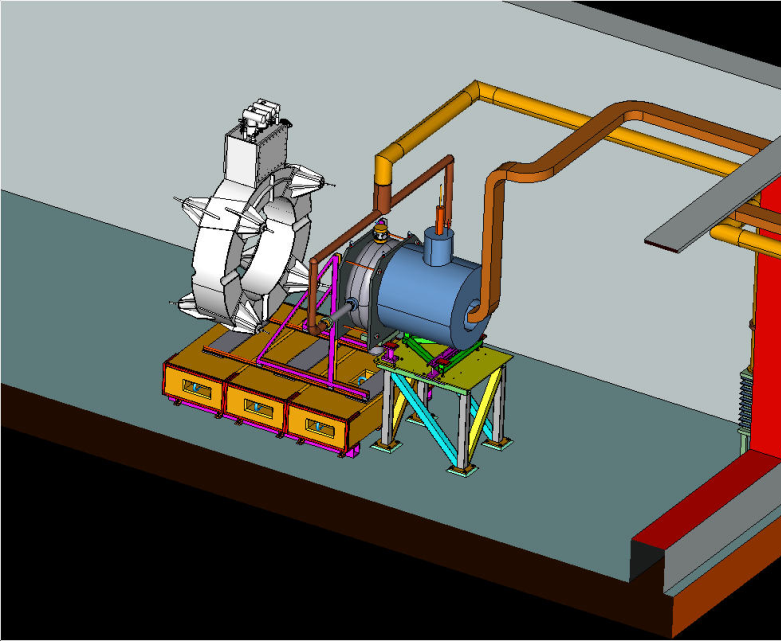 MTA RF test stand
19
SC CC magnet
Lab G Magnet
201-MHz Cavity
US Responsibilities in MICE
US responsibilities in MICE cooling channel:
 Two RFCC modules
 Two spectrometer solenoid magnets
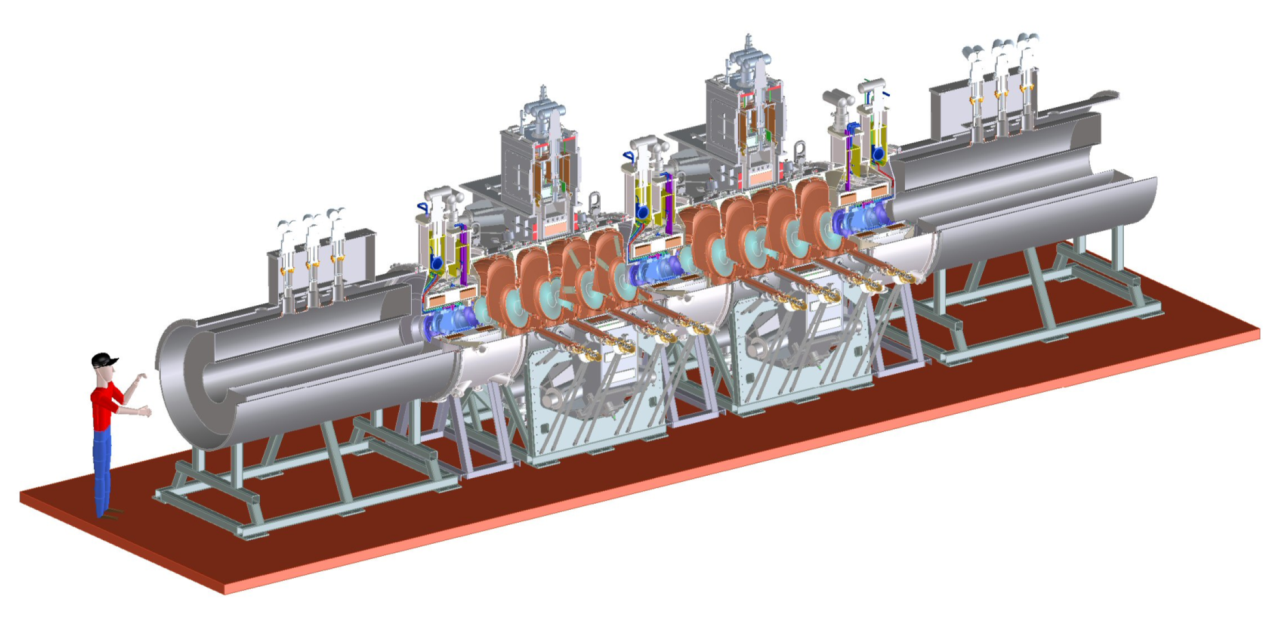 RFCC
SS
RFCC
SS
International MICE experiment at RAL
Demonstration of muon ionization cooling
20
RFCC Module: 201 MHz Cavity
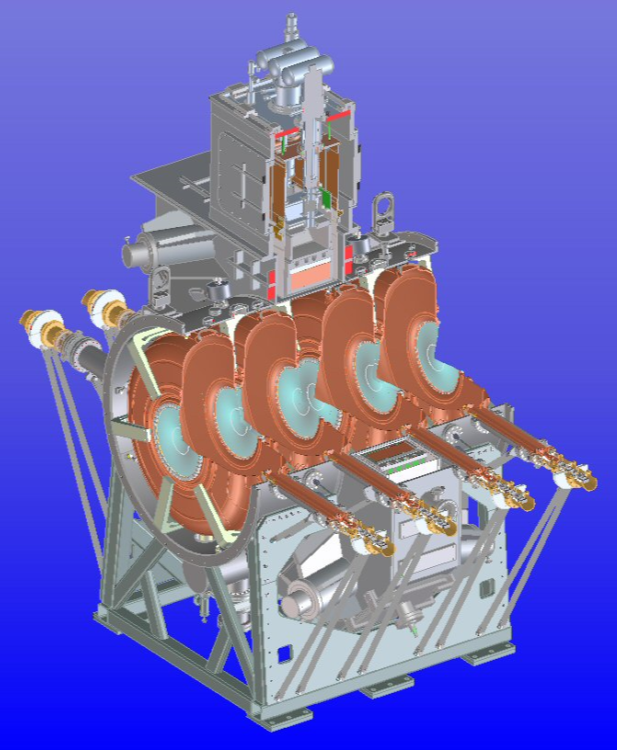 Sectional view 
of RFCC module
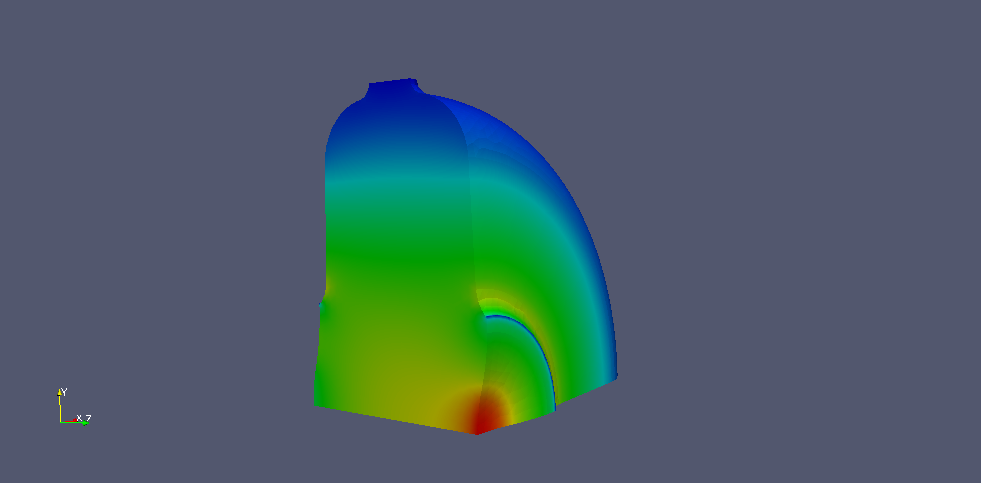 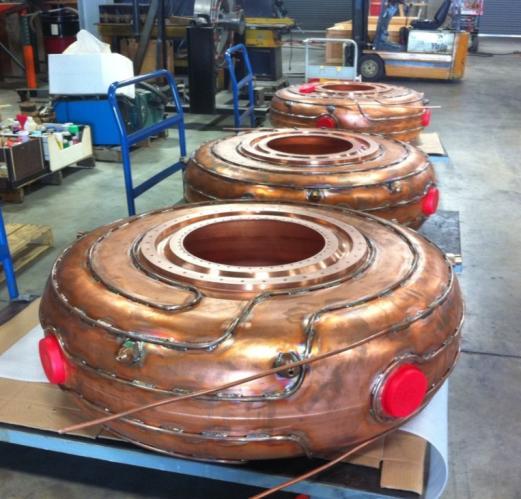 Cavity fabrication
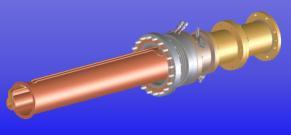 Coupler
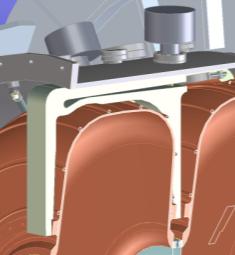 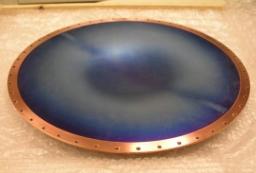 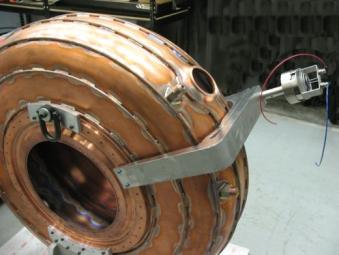 Beryllium window
21
tuner
Summary of MICE Cavities
Ten cavities with brazed water cooling pipes (2 spares) complete and are at LBNL now
Five cavities measured
Received 11 beryllium windows
Received 10 ceramic RF windows 
Tuner design complete, one tuner prototype tested offline
Six prototype tuners in fabrication, and to be tested soon
Design of RF power (loop) coupler complete, ready for fabrication
Design of cavity support and vacuum vessel complete
Cavity post-processing: one cavity has been EPed recently at LBNL
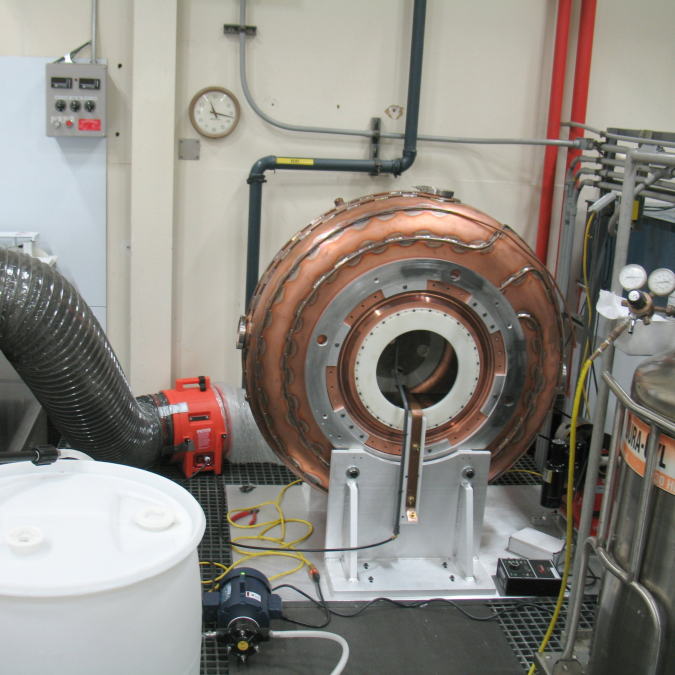 22
22
Coupling Coil Magnets
MICE/MuCool CC design and fabrication in collaboration with HIT, China
    cold-mass fabrication
First cold mass at LBNL, in preparation for testing at Fermilab this summer 
Designs of cryostat, cooling circuit, QP, lead stabilization complete,  parts in fabrication;  SC wires for future coils ordered; LHe pipes welded.
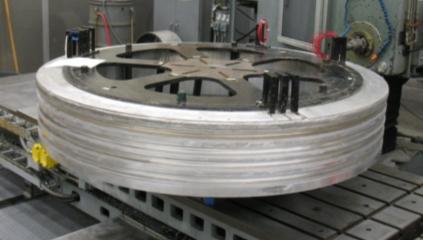 Cold-mass
Cryostat
RFCC module
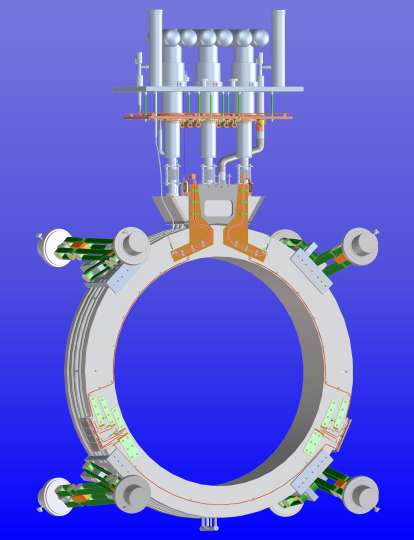 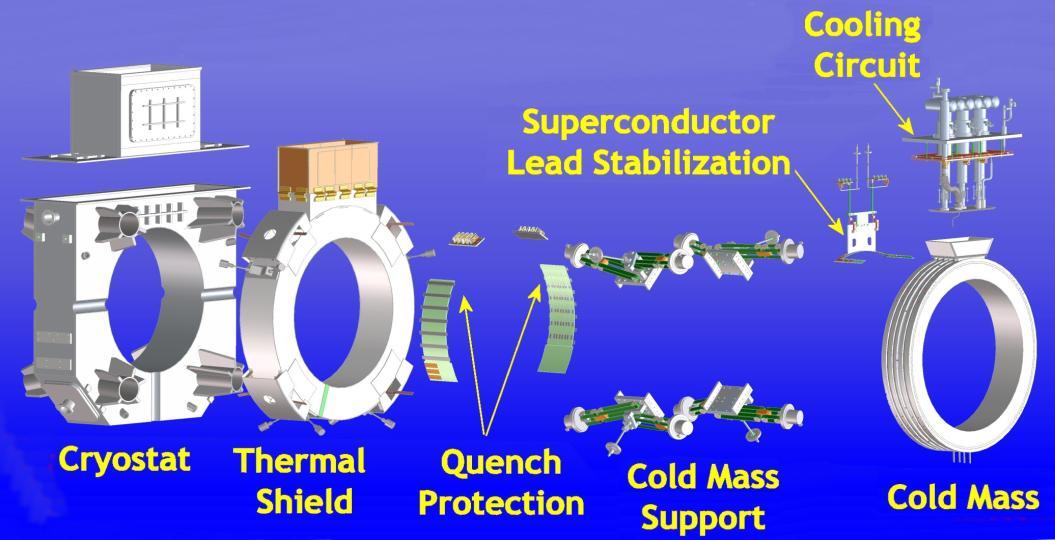 23
MICE Spectrometer Solenoids
The five coil superconducting Spectrometer Solenoid magnets are being fabricated by a local vendor (Wang NMR) in Livermore, CA with assistance from the LBNL Engineering Division and MICE collaborators.  The first rebuilt magnet is being tested now (cold, and waiting for more LHe).
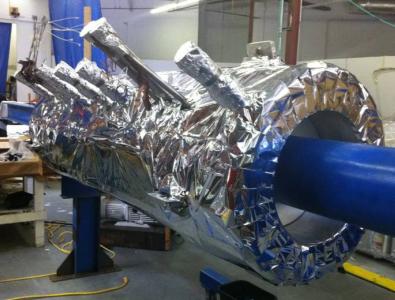 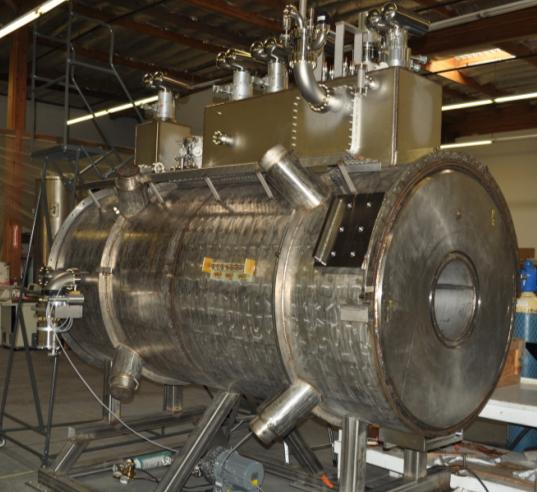 First magnet cold mass 
wrapped with MLI
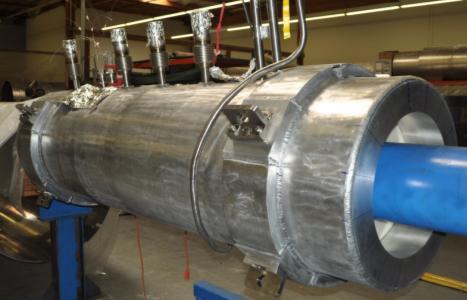 2nd magnet cold 
mass in preparation
24
[Speaker Notes: Changed bullets]
Summary
Muon collider and Neutrino Factory require normal conducting RF cavity operating at high gradient in a few Tesla magnetic field
Remains a challenge
R&D plans developed under MAP to find a workable solution	                    
Plans for RF breakdown studies
Vacuum cavity
New 805-MHz cavity design, fabrication and testing
Modular beryllium-side-wall cavity
ALD, and other programs
High pressured RF cavity (K. Yonehara’s talk on Thursday)
 201-MHz RF cavity for MuCOOL/MICE progressing well 
Major hardware responsibilities for MICE
25
[Speaker Notes: Added first words on GAD support]
Acknowledgements
Thanks to my colleagues from MAP and MICE Collaborations
Many slides presented here freely taken from the work conducted and presentations by my collaborators in the collaborations
Institutions in MAP Collaboration:
Oak Ridge National Laboratory 
Princeton University 
SLAC National Accelerator Laboratory 
University of California – Berkeley  
University of California – Los Angeles 
University of California – Riverside
University of Chicago 
University of Mississippi
Argonne National Laboratory 
Brookhaven National Laboratory  
Cornell University 
Fermi National Accelerator Laboratory 
Illinois Institute of Technology 
Jefferson Laboratory 
Lawrence Berkeley National Laboratory 
Muons Inc.
26